A local newspaper is running a creative writing competition and the best entries will be published.         Either      
    Write a story about a crime as suggested by this picture:
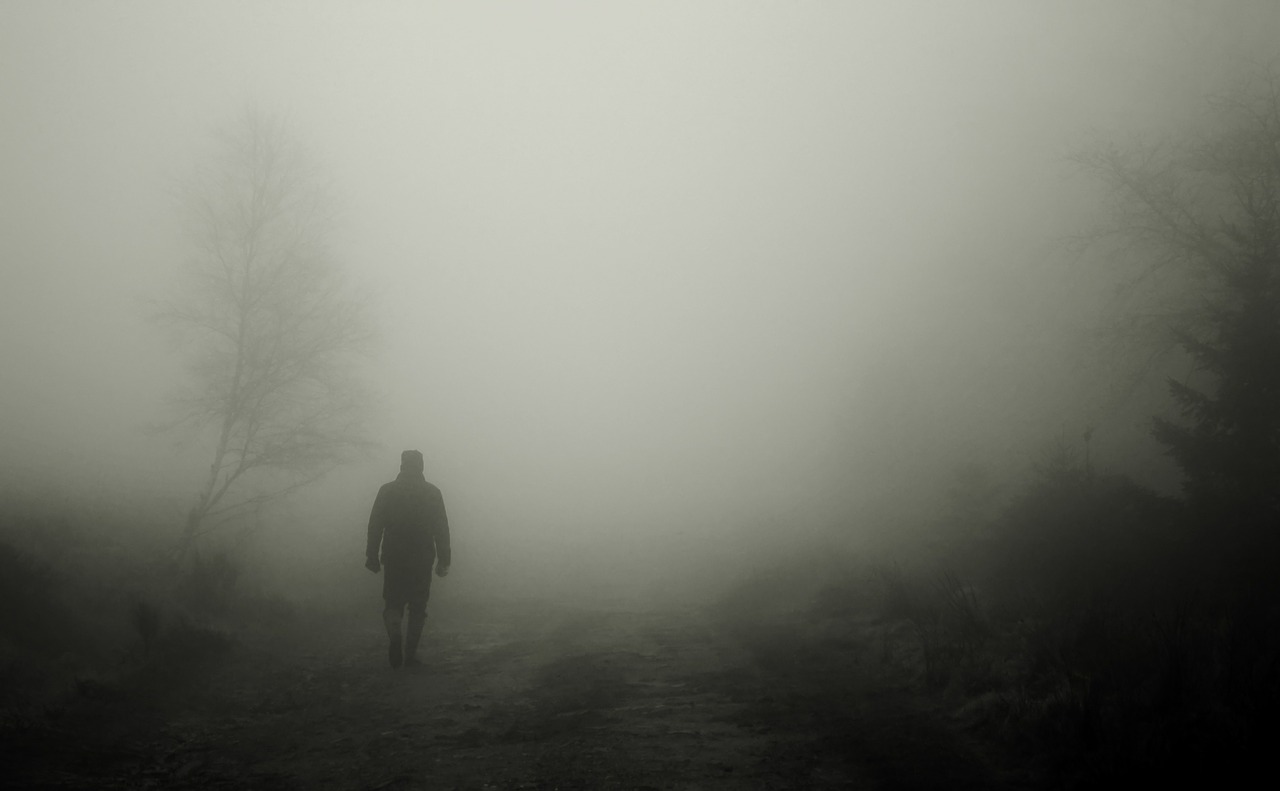 or      
    Describe witnessing a crime taking place.
    (24 marks for content and organisation 16 marks for technical accuracy)    
 [40 marks]
Your local newspaper is running a creative writing competition and they want to publish the winning entries. 
       
Either        Describe a day out as suggested by this picture:
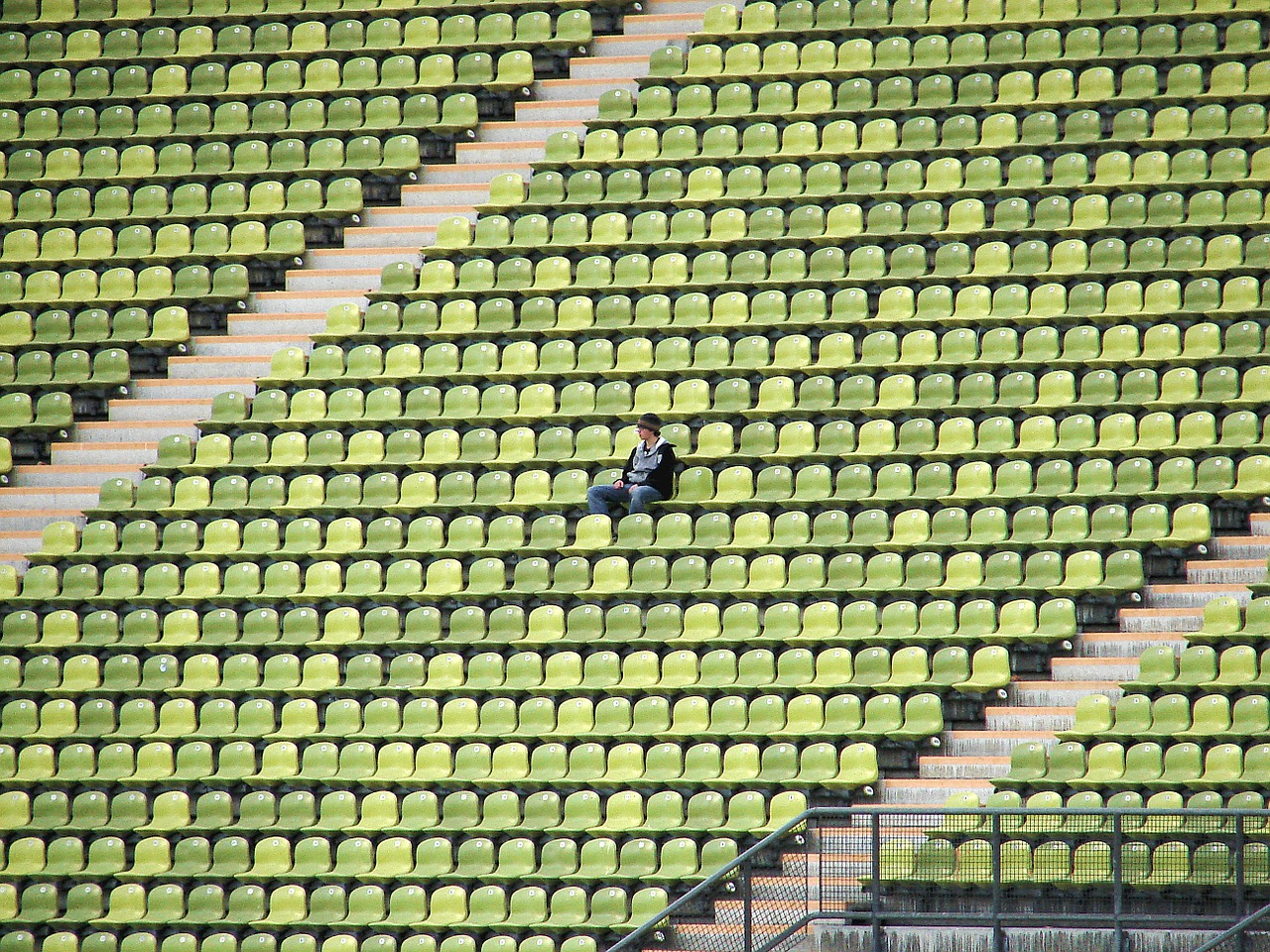 Or Write a story about being disappointed. (24 marks for content and organisation 16 marks for technical accuracy)     [40 marks]
A magazine has asked for contributions for their creative writing page.  
  Either: 
 Write a description of an older man as suggested by this picture:
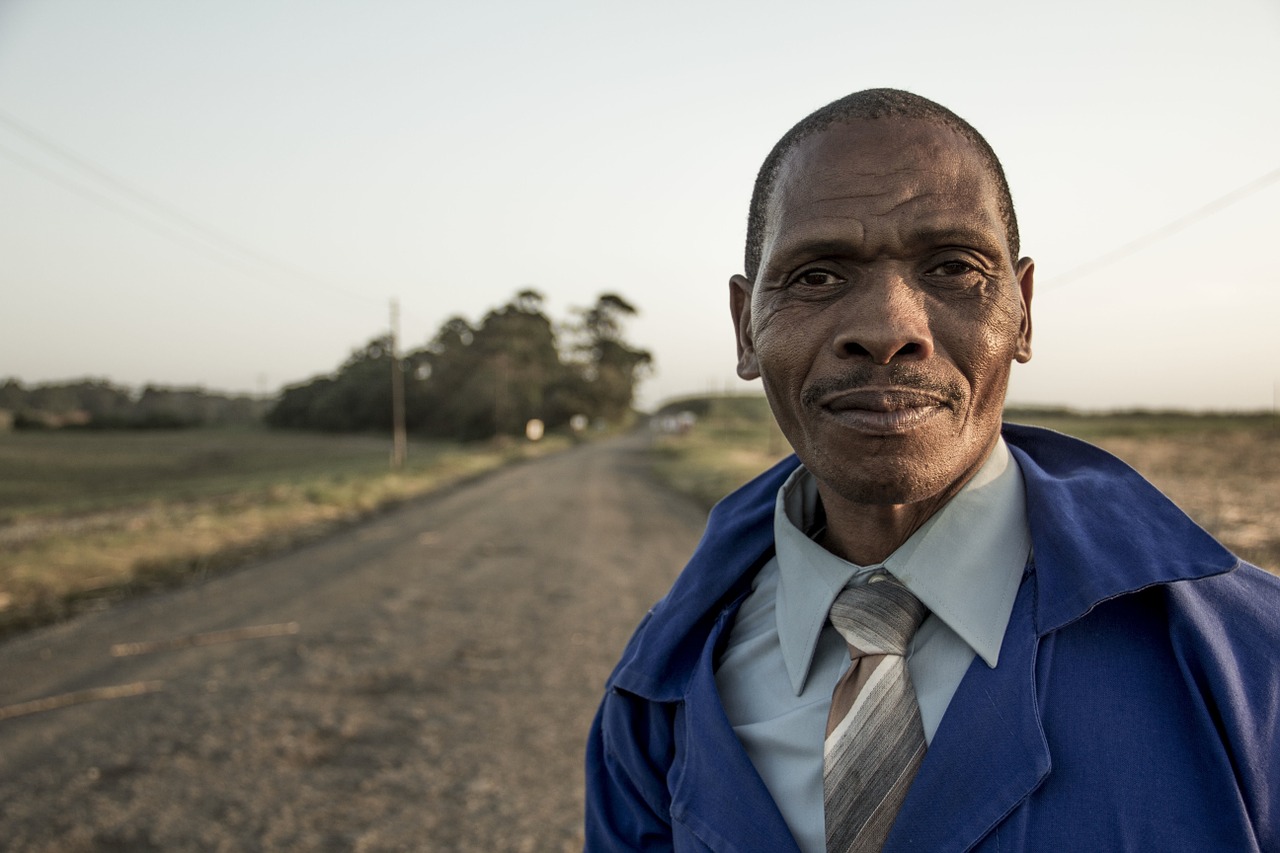 Or: 
 Write a story that begins with the sentence: ‘I'll remember that day for the rest of my life.’  (24 marks for content and organisation 16 marks for technical accuracy) [40 marks]